Military Spouses - A Priority Customer: What Your AJC Can Do
Thursday, August 22, 2019 
4:00 PM ~ 5:00 PM EDT
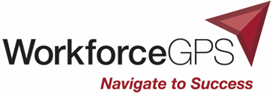 Presenter
Pam FrugoliWorkforce AnalystOffice of Workforce InvestmentU.S. Department of Labor
2
Polling Questions
Our AJC actively conducts outreach and provides services to military spouses?
Yes
No
Our AJC is well informed about military spouse occupational license recognition.
A great deal
Some
Need to know more
3
Today’s Presenters
Kevin Williams
One Stop Operator
WorkSourceSpokane
KLWilliams@esd.wa.gov
Pam Frugoli
Workforce Analyst
Office of Workforce Investment
U.S. Department of Labor
Frugoli.Pam@dol.gov
C.C. Gallagher
Consultant & Military Spouse
Military Quality Life Consulting, LLC
CCGallagher@mqolc.com
Debbie Medlen
Workforce Specialist
WorkSourceSpokane
DMedlen@ESD.WA.GOV
4
Highlight the benefits of improving military spouse license recognition support.
Explore how one AJC established a supportive partnership with an adjacent military base.
Provide an opportunity for participants to share their experiences and ask questions.
5
The committee remains concerned about the employment difficulties military spouses face as a result of the rigors and requirements of military life. Whether their 1st or 20th move, many military spouses repeatedly encounter a costly and lengthy process to meet the professional licensure and credentialing requirements of their new State before they can seek meaningful employment in their chosen field.
Senate Report Sen. 115-262 accompanying the recent John S. McCain National Defense Authorization Act for FY 2019 (NDAA)
6
U.S. Department of Labor Military Spouse Technical Assistance Project
Military Spouses
AJCs and Career Coaches
State Licensing Boards
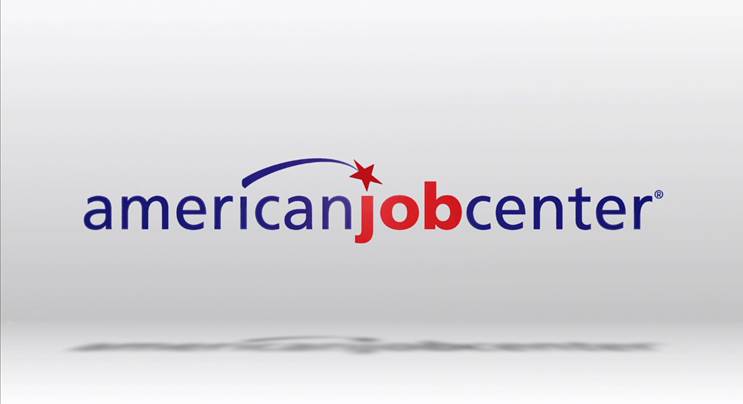 7
Presenter
C.C. GallagherConsultant & Military SpouseMilitary Quality Life Consulting, LLC
8
Poll
I am affiliated with the military?
Yes
No
9
What AJCs should know about Military Spouses
10
What AJCs should know about Military Spouses
11
Need for Military Spouse License Recognition Options
License recognition challenges can result in: 
Gaps in employment 
Financial instability 
Negative impact to health and well-being
Decrease in military readiness of service members
12
13
Resources You Can Use
14
All Military Spouse Resources @ WFGPS
15
Resources for Spouses
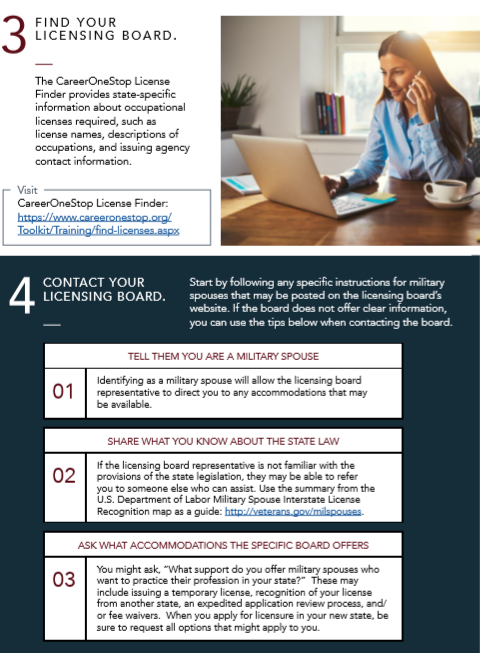 www.veterans.gov/milspouses
16
10 State FAQs
17
Presenter
Kevin WilliamsOne Stop OperatorWorkSourceSpokane
18
Polling question ??
Our AJC is within 50 miles of a military installation.
Yes   
No
Our AJC coordinates services with a local military installation.
Yes    
No
19
Spokane AJC & Fairchild AFB
Spokane AJC By the Numbers
One comprehensive center/campus w/23 connection sites
Campus serves over 12K per year in person/10K on-line
Business Team serves over 10K employers annually
FAFB By the Numbers
3K Active Duty, 900 Guard, 450 civilians, 17.5K retirees
# 1 Employer in Spokane, Economic Impact is 16%
20
Spokane AJC & Fairchild AFB
Base Leadership and Local WDC Partnership
Disabled Veterans Outreach Program (DVOP) 
WorkSource Specialist (Military Spouses)
Military Spouse Empowerment Zone
Establishing a Relationship
Embedded into the Airman & Family Resource Center (A&FRC)
Installation Commander and Spouse
Force Multiplier & Cultural Competency
21
22
Presenter
Debbie MedlenWorkforce SpecialistWorkSourceSpokane
23
Polling question ??
I work on a military installation.
Yes   
No
24
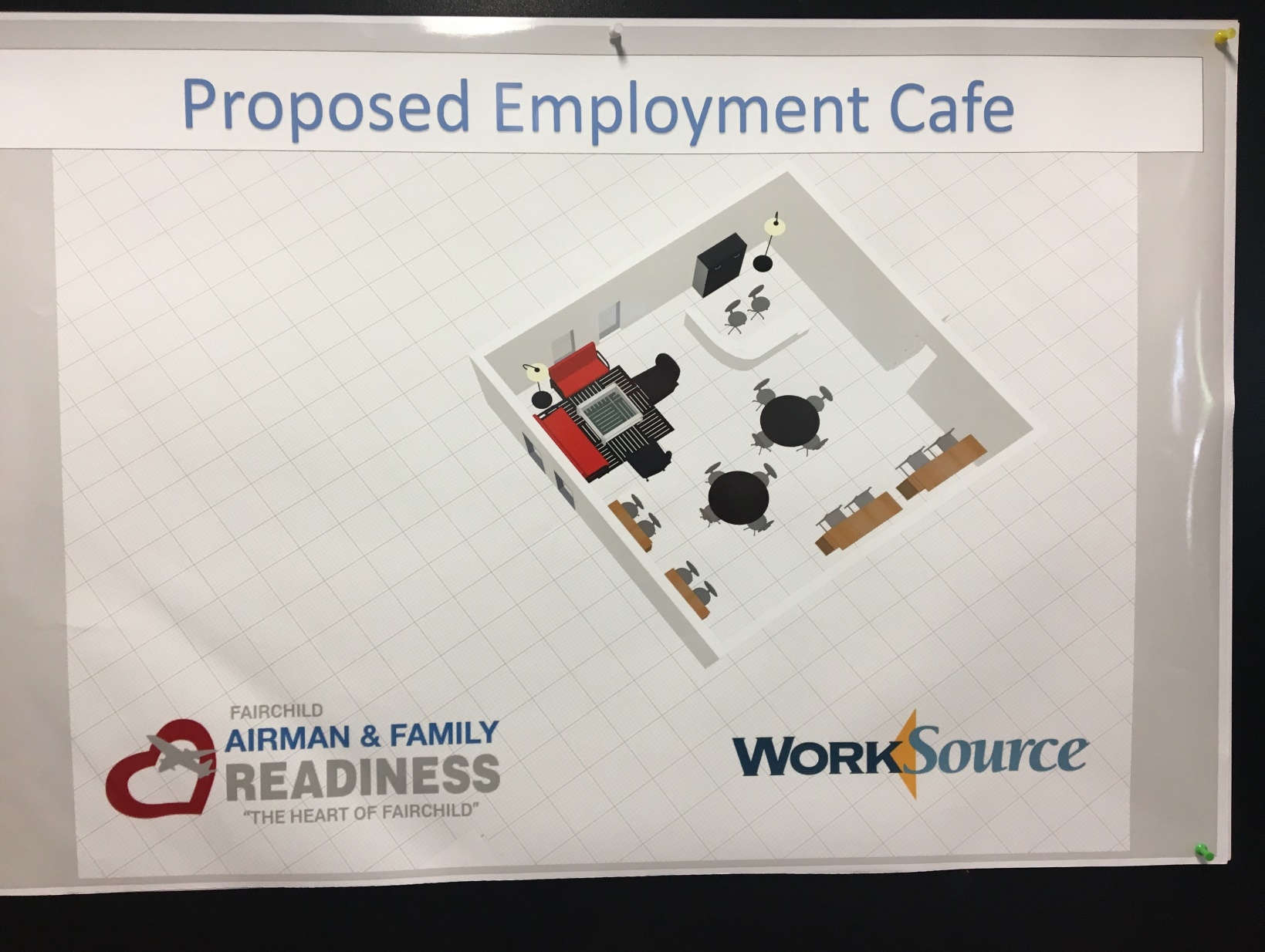 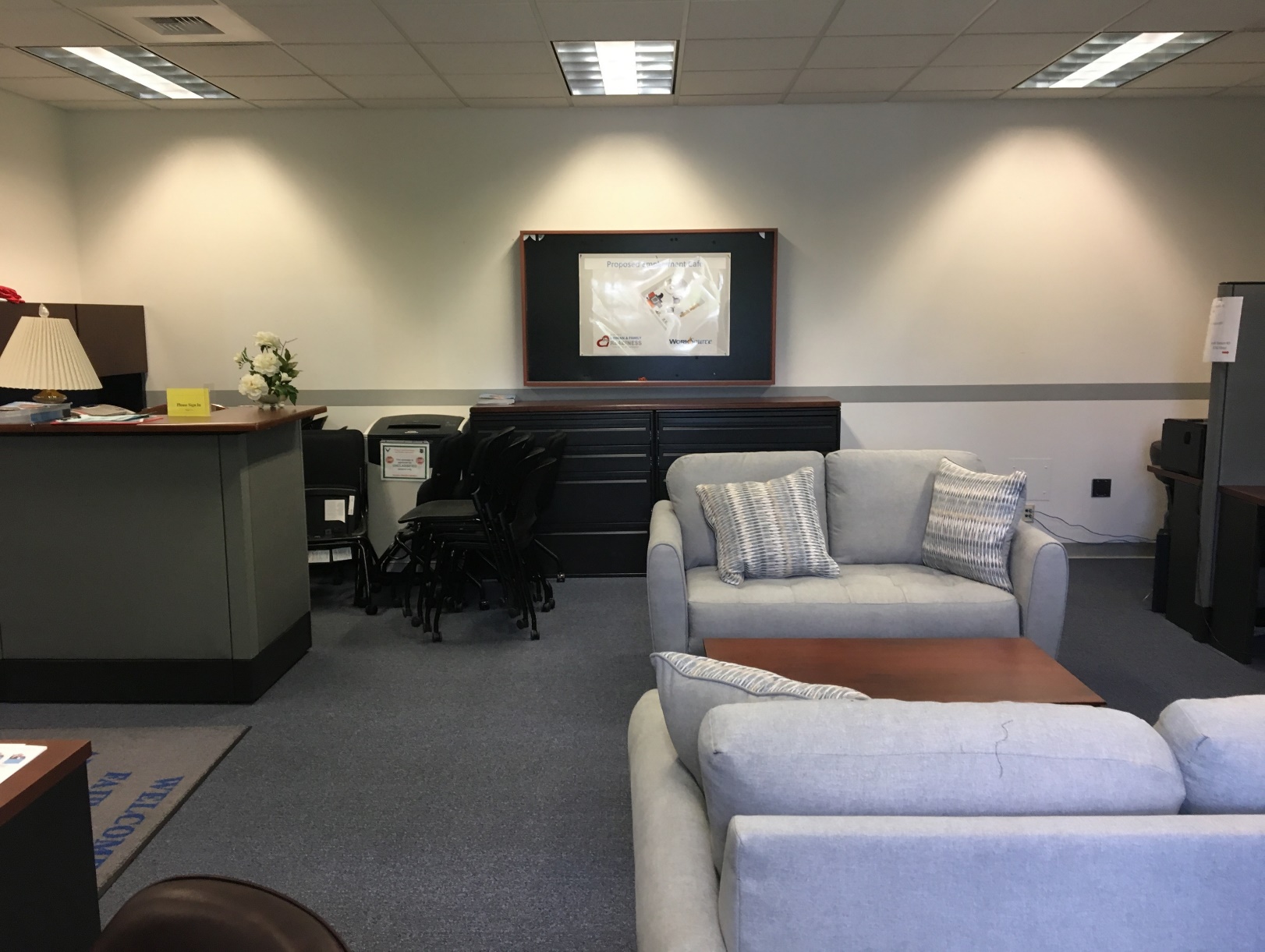 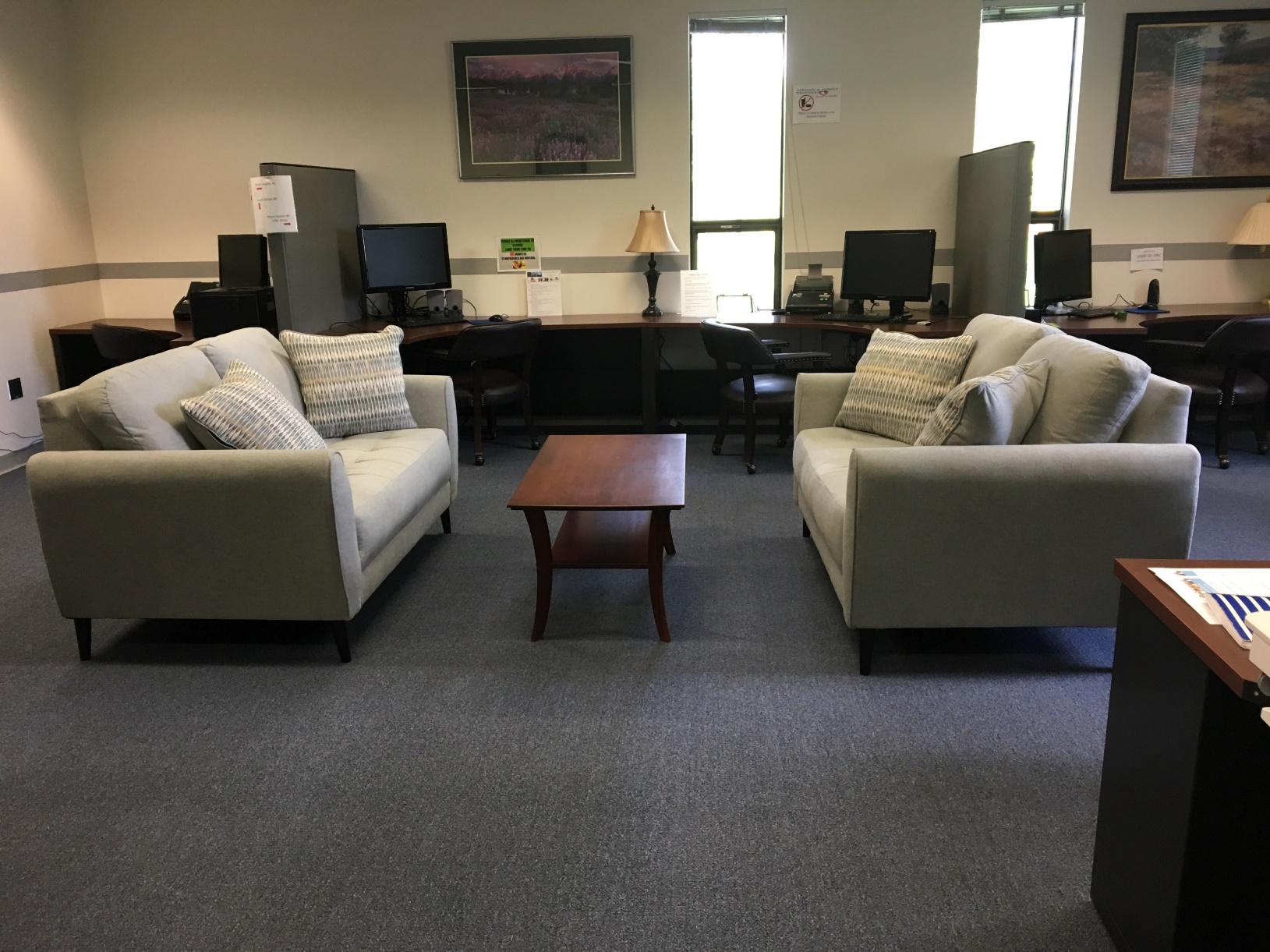 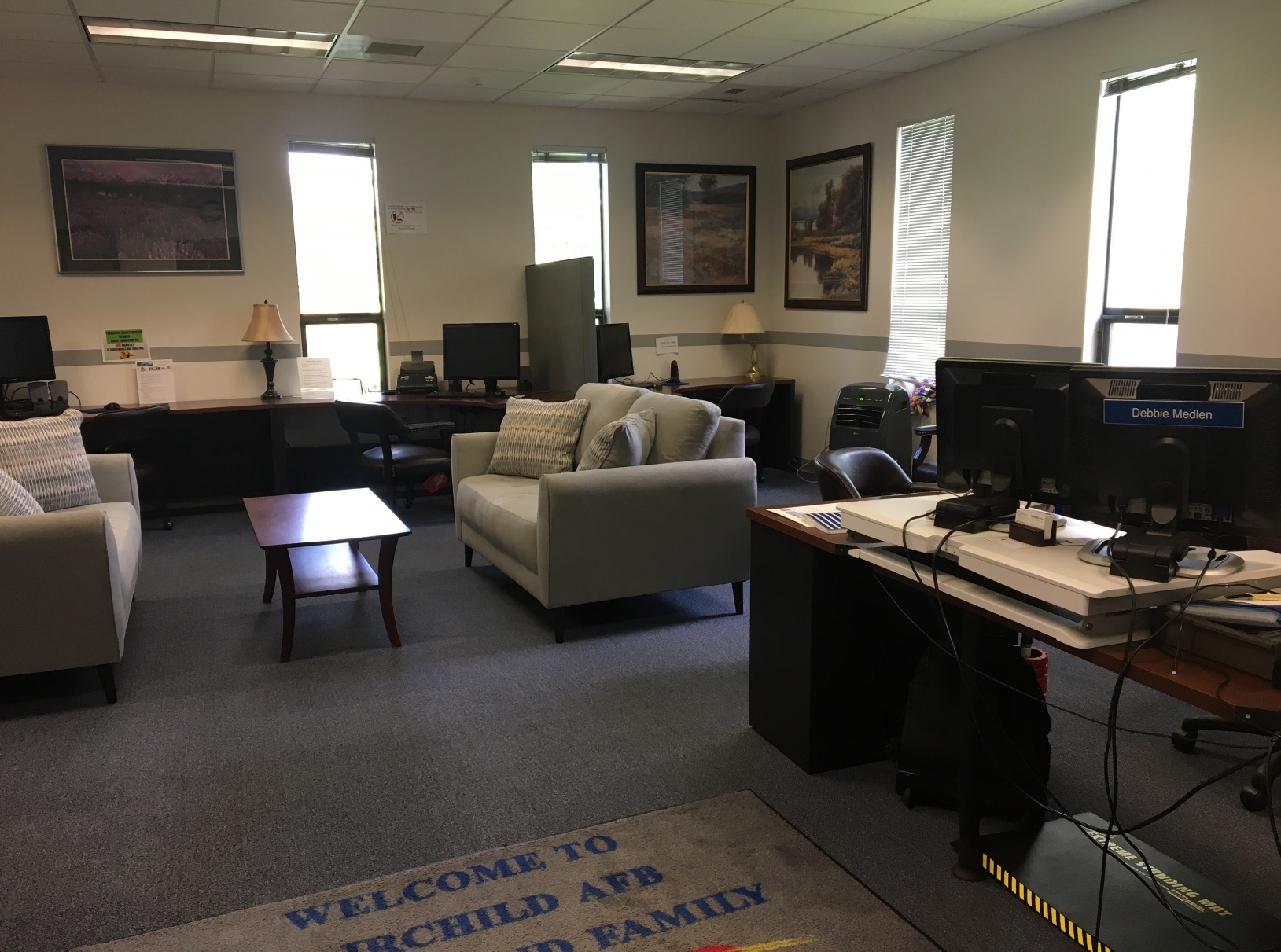 25
Spokane AJC & Fairchild AFB
Base Outreach
Part of the A&FRC Team
Attending/Presenting at key base meetings
FTAC, Right Start, Smooth Move,  Transition Assistance Program (TAP)
Key Spouses Organization
Social Media
26
Spokane AJC & Fairchild AFB
One-On-One Career Coaching/Job Exploration
Identify local opportunities- Labor Market Information
Connect with LVER and/or AJC Business Team
Targeted resume assistance
Use assessments as a tool
On-line platform (CareerQuest)
Refer to local AJC for individualized WIOA services and more detailed workshops
AFRC Military Life Counselor & Financial Counselor
Use MilitaryOneSource & connect with closest AJC when PCSing
27
28
Action Steps
Specify/host a Military Spouse services page on your website.
Schedule a meeting with the nearest military installation to discuss your AJC services.  
Establish a formal partnership
Conduct staff training to upscale their capacity to assist military spouses
Or encourage them to view this webinar recording.
Assign a military spouse point of contact
Access and use the resources on the Military Spouse License Recognition page at WorkforceGPS and CareerOneStop.
29
30
31